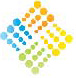 SQL Workshop - 01SQLWithRichard.com
Richard Patlan | M.A.
Database Administrator/Senior SQL Developer
SQLWithRichard.com
Meet Richard Patlan | @SQLRichard
Database Administrator/SQL Developer 
Focuses SQL Server Administration and SQL Programming

Present DBA/SQL Developer Chedraui USA

Instructor at UCLA Extension and UCSD Extension

Lecture at Anderson School of Management, UCLA

Industry-recognized consultant:
CoffeeBean 
BlackLineSystems
Jafra Cometics
Bloomberg Ribner
More than 30 years of industry experience
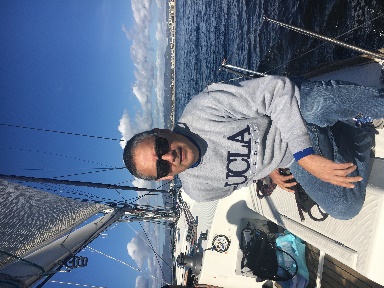 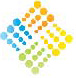 01 |Structured Query Lanaguage (SQL)
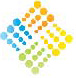 Richard Patlan | M.A.
Database Administrator/Senior SQL Developer
SQLWithRichard.com
What is SQL?
The acronym, SQL, stands for Structured Query Language. 

It is commonly pronounced as 'Sequel' 

SQL is simply pronounced, 'S Q L'. You say each letter individually. It is an acronym, not an abbreviation.
What is SQL?
SQL is not a proprietary language used by specific database vendors. Almost every major DBMS supports SQL

Learning this language will allow you to interact with just about any database. 

SQL (Structured Query Language) is a database computer language designed for managing data in relational database management systems (RDBMS).
Data Manipulation Language (DML)
Data Manipulation Language (DML)
The Data Manipulation Language (DML) is the subset of SQL used to add, update and delete data. 

The acronym CRUD refers to all of the major functions that need to be implemented in a relational database application to consider it complete.
Data Manipulation Language (DML)
Each letter in the acronym can be mapped to a standard SQL statement:
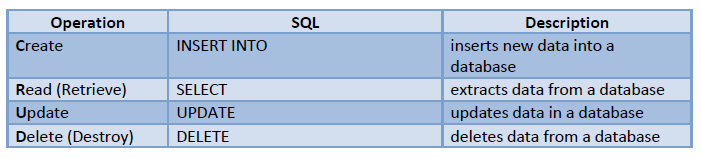 SQL Basics Operators
Arithmetic Operators (+,-,*,/)

Comparison Operators (=,<>,>,<,>=,<=)

Logical Operators (And, Between, In, Not, Or, Like)
Basics Datatypes
Data Manipulation Language (DML)
This include:
 
SELECT
UPDATE
DELETE
INSERT
WHERE
and others
SQL Basics
With SQL you:

Insert rows into a database using the SQL INSERT Statement 

Update rows in a database using the SQL UPDATE Statement 

Delete rows from a database using the SQL DELETE Statement
SQL - INSERT INTO
Insert Data Only in Specified Columns:

Syntax:

INSERT INTO Customers 
(cust_number, cust_name
)

VALUES 
(
 6,'Smith, John'
 )
Note! You need at least to include all columns that cannot be NULL.
SQL - UPDATE
The UPDATE statement is used to update existing records in a table.

Syntax:

Update Customers
Set cust_name='Bruin, Joe' 
Where cust_id=6
SQL - DELETE
The DELETE statement is used to delete rows in a table.

Syntax:

DELETE FROM Customers
Where cust_id=6
SQL - SELECT
The SELECT statement is probably the most used SQL command. 

The SELECT statement is used for retrieving rows from a database and enables the selection of one or many rows or columns from one or many tables in the database.
SQL Basics
With SQL you can: 

Retrieve data from a database querying using the SQL SELECT Statement

With SQL, we can query a database and have a result
set returned.
SQL Queries
A query like this returns only column specified: 

SELECT
	cust_name
FROM
	Customers

It returns a result set like this:
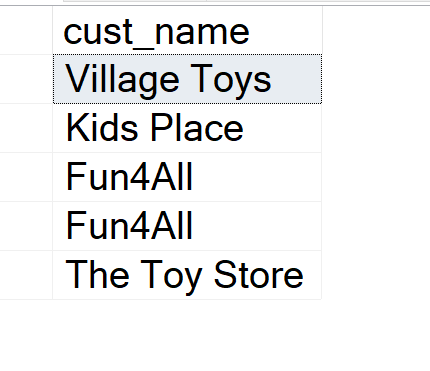 SQL - SELECT
This syntax returns all columns because we are using the *:

SELECT
	* 
FROM 
	Customers
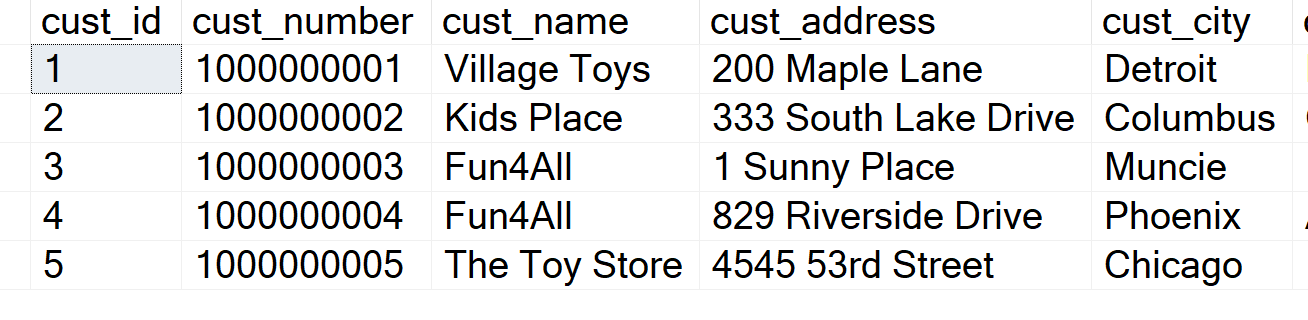 SQL - SELECT
This simple example gets all the data in the table CUSTOMER. 

The symbol “*” is used when you want to get all the columns in the table.
SQL - SELECT
If you only want a few columns, you may specify the names of the columns you want to retrieve, example: 

SELECT
	cust_number,
	cust_name
FROM
	Customers
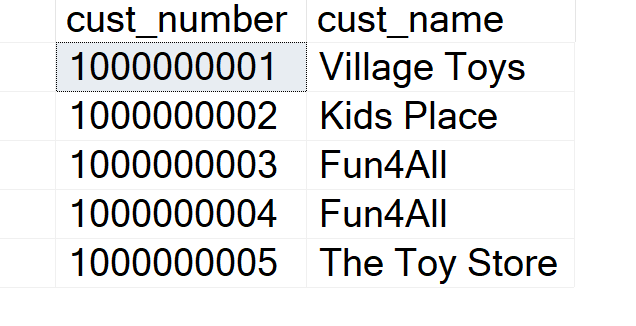 SQL - SELECT
So in the simplest form we can use the SELECT statement as follows: 

Select <column_names> from <table_names>
 
If we want all columns, we use the symbol “*”
SQL - ORDER BY Keyword
If you want the data to appear in a specific order you need to use the “ORDER BY” keywords.

Example:
SELECT
	*
FROM
	Customers
ORDER BY cust_name
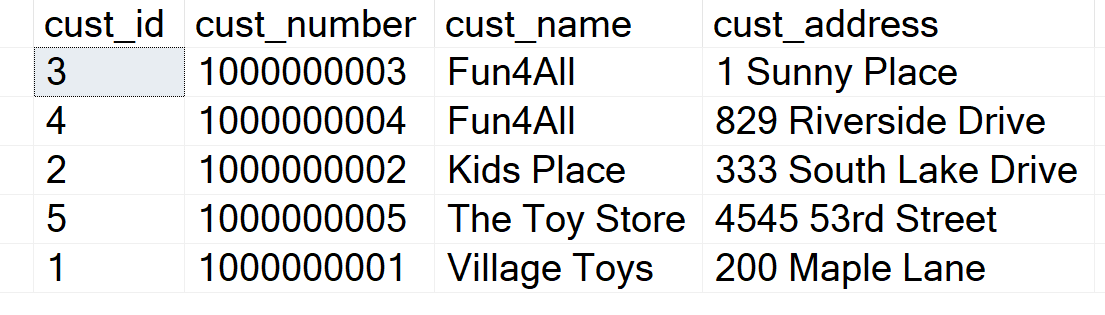 SQL - ORDER BY Keyword
You may also sort by several columns like this:

SELECT * 
FROM Customeers
 ORDER BY cust_name, cust_city
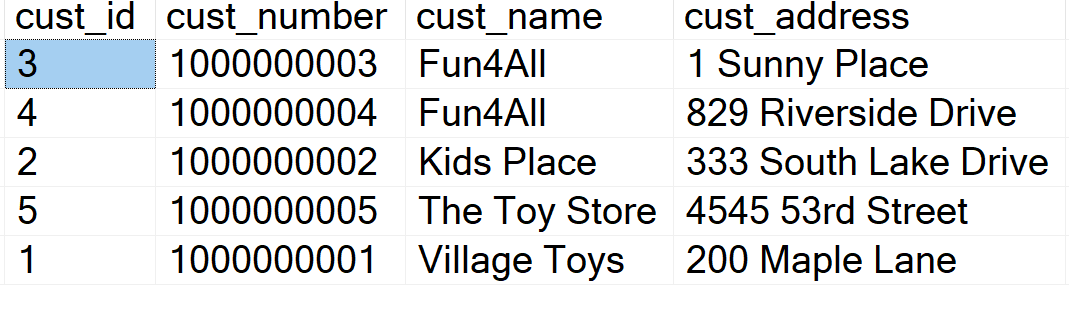 SQL - ORDER BY Keyword
If you use the “order by” keyword, the default order is ascending (“asc”). 

If you want the order to be opposite, i.e., descending, then you need to use the “desc” keyword.
SQL - ORDER BY Keyword
SELECT
	*
FROM
	Customers
ORDER BY cust_name DESC
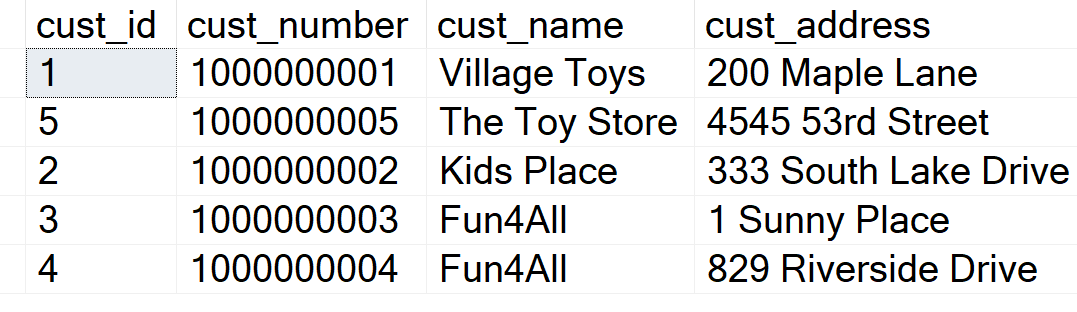 SQL - SELECT DISTINCT
In a table, some of the columns may contain duplicate values. 

This is not a problem, however, sometimes you will want to list only the different (distinct) values in a table. 

The DISTINCT keyword can be used to return only distinct (different) values.
SQL - SELECT DISTINCT
The syntax is as follows:

Select 
	Distinct <column_names> 
From 
	<table_names>
SQL - SELECT DISTINCT
Example:

SELECT
	DISTINCT cust_name
FROM
	Customers
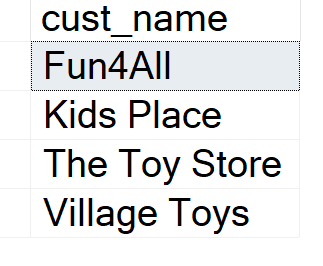 Data Manipulation Language
Concatenation – Allows you to combine two or more columns

Aliases – allows you to provide an alternate name to a column or table
Data Manipulation Language
String concatenation means to append one string to the end of another string.

Concatenation can be used to join strings from different sources including column values, literal strings, output from user defined functions or scalar sub queries etc.
Data Manipulation Language
SQL Server use the + operator. The example below appends the value in the cust_number column with ' ' and then appends the value from the cust_name column to this.
SQL Concatenation Syntax for Columns:
 
SELECT cust_number + ' ‘ + cust_name As DisplayName FROM Customers
SQL – Alias
You can give a table or a column another name by using an alias. 

This can be a good thing to do if you have very long or complex table names or column names. 

An alias name could be anything, but usually it is short.
SQL – Alias
SQL Alias Syntax for Tables:

SELECT column_name
FROM table_name AS alias_name

Example:

SELECT cust_name
FROM Customers AS c
SQL – Alias
SQL Alias Syntax for Columns: 

SELECT column_name AS alias_name
FROM table_name

SELECT cust_name AS DisplayName
FROM Customers
SQL - WHERE Clause
The WHERE clause is used to extract only those records that fulfill a specified criterion. 

The syntax is as follows:

Select 
	<column_names>
From 
	<table_name>
Where 
	<column_name> operator = value
SQL - WHERE Clause
Syntax:

SELECT
	*
FROM
	Customers
WHERE cust_id = 5
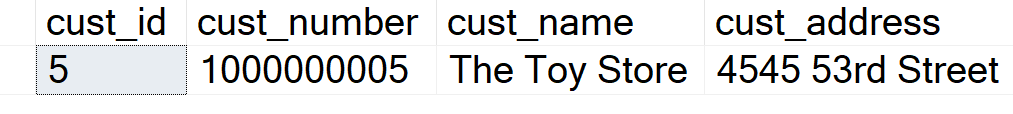 Table JOINS
JOIN FUNDAMENTALS
By using joins, you can retrieve data from two or more tables based on logical relationships between the tables. 

A join condition defines the way two tables are related in a query by:
JOIN FUNDAMENTALS
Specifying the column from each table to be used for the join. A typical join condition specifies a foreign key from one table and its associated key in the other table.

Specifying a logical operator (for example, = or <>,) to be used in comparing values from the columns.
INNER JOIN
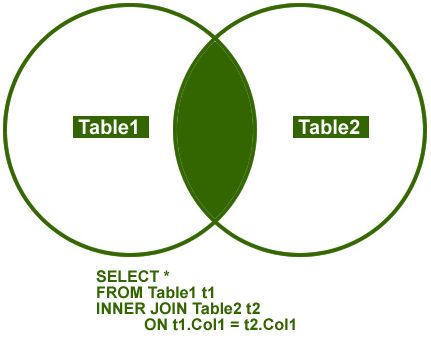 This join returns rows when there is at least one match in both the tables.
INNER JOIN option is considered to be the most common join needed in applications and/or queries.
INNER JOIN
This query returns records form Customer, Order and OrderItems tables
SELECT
	*
FROM
Customers INNER JOIN Orders
	ON Orders.Cust_id = Customers.cust_id
INNER JOIN OrderItems
	ON OrderItems.order_id = Orders.order_id
WHERE Customers.cust_id = 4
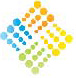 SQL Workshop -01SQLWithRichard.com
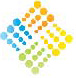 Richard Patlan | M.A.
Database Administrator/Senior SQL Developer
SQLWithRichard.com